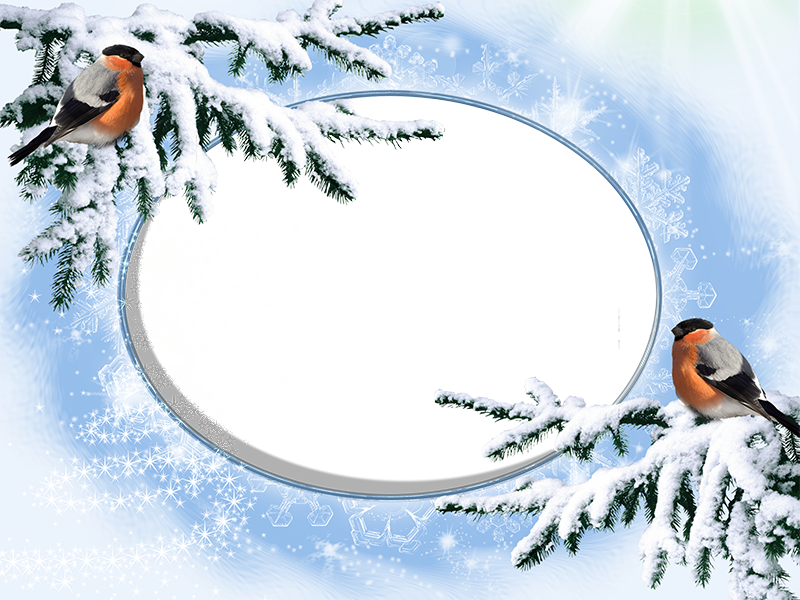 Акция: «Покормите птиц зимой!»
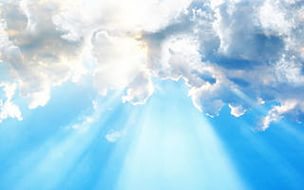 Муниципальное
Муниципальное казенное дошкольное образовательное учреждение
«Подгоренский детский сад №2»
Подгоренского муниципального района Воронежской области
Участник  акции: дети второй младшей группы «Светлячок», родители.
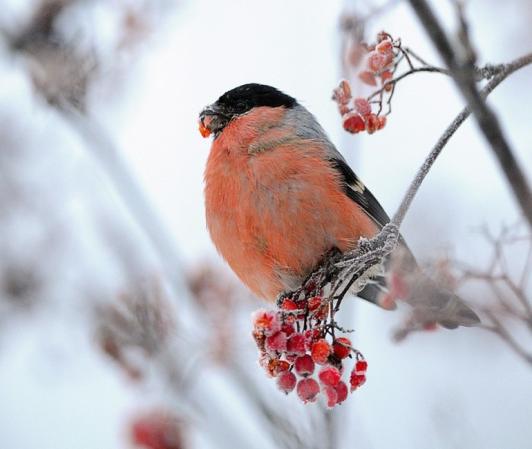 Руководитель: воспитатель
Мостовая Анна Тамазовна
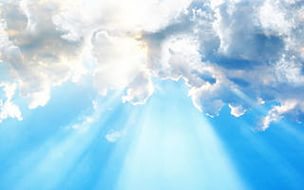 Цель: Помочь птицам на территории детского сада пережить морозную зиму. Привлечь к решению проблемы детей и родителей.
Муниципальное
Задачи:
Формировать экологическую культуру у детей;
Уточнять и расширять знания детей о зимующих птицах;
Формировать умения и навыки наблюдать за ними;
Учить устанавливать связь между средой обитания и образом жизни птиц;
Воспитывать доброжелательное отношение;
Вызывать стремление заботиться о зимующих птицах, помогать им в трудное время.
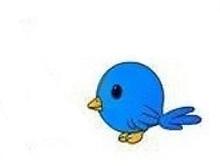 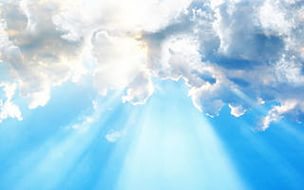 Пришла зима – спасайся кто может! А кто не может? 
Вот мы, синицы. И  мы: воробьи, вороны. Что делать нам? Мы не улетаем в жаркие страны, как перелетные птицы. Мы не прячемся в мох, как лягушки и ящерицы.  Мы не впадаем в спячку, как ежи и медведи. Нам каждый день надо есть! А еда вся под снегом!
Муниципальное
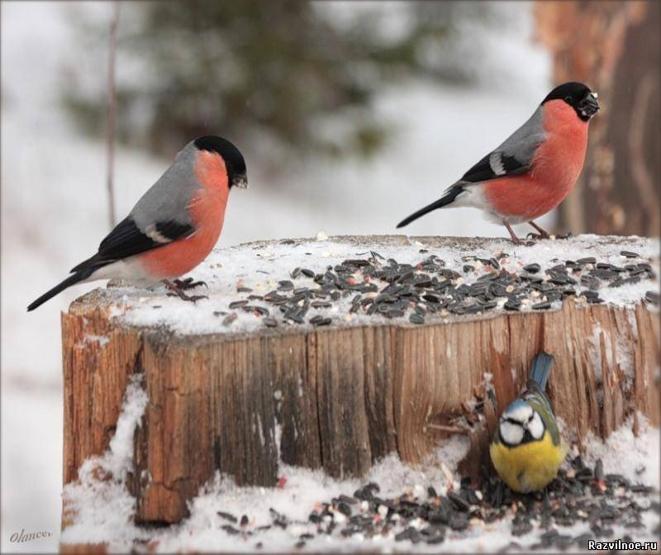 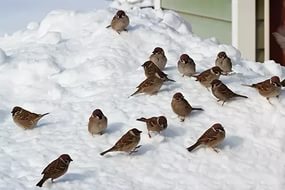 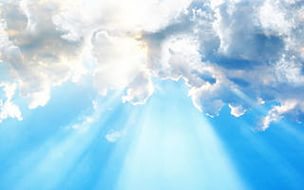 Муниципальное
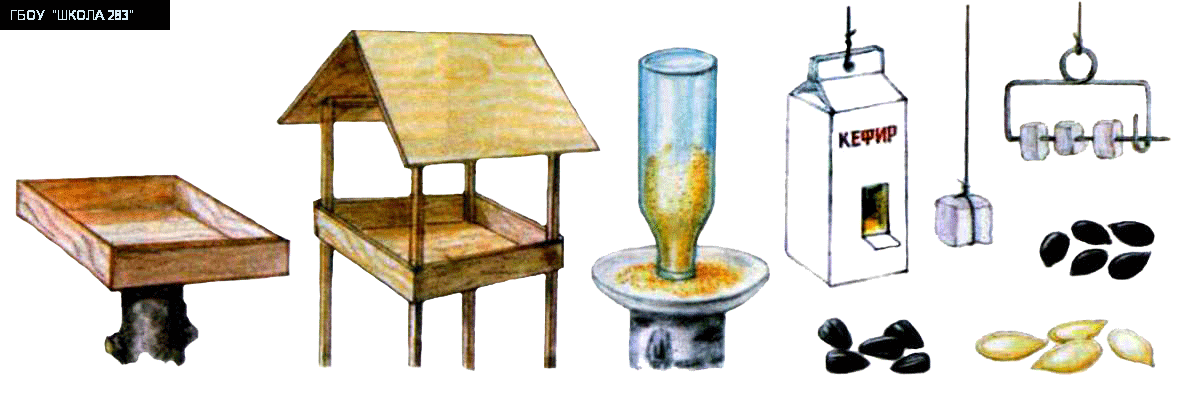 Виды кормушек
Вместе с родителями мы смастерили кормушки.
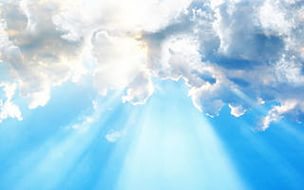 Муниципальное
Кормушка
С папой сделали мы домикдля синичек,воробьёв,каждый день их хлебом кормим-и сестричек,и братьёв.Только-только солнце встанет,а они уж тут как тути чирикают все дружно-завтрак у кормушки ждут.Рады птички и печенью,зёрнышкам,пшену,блинам,меня рано поднимают-будят песней по утрам.
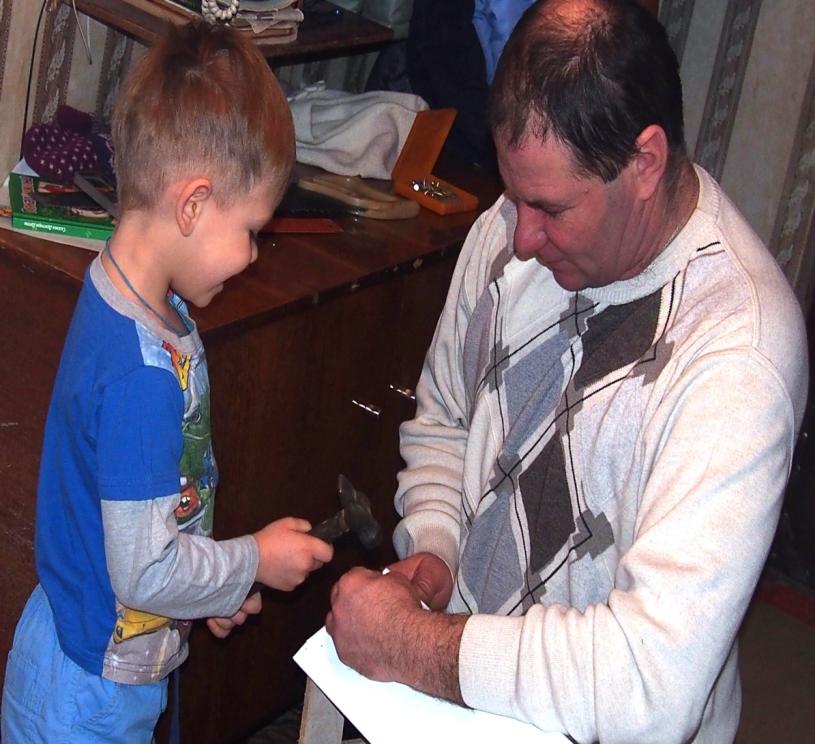 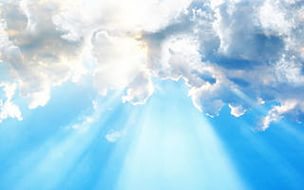 Муниципальное
У кормушки обязательно должна быть крыша, потому что корм может намочиться дождем или засыпан снегом. Отверстие в кормушке должно быть настолько широким, чтобы птица могла спокойно проникнуть во внутрь кормушки и так же легко покинуть ее.
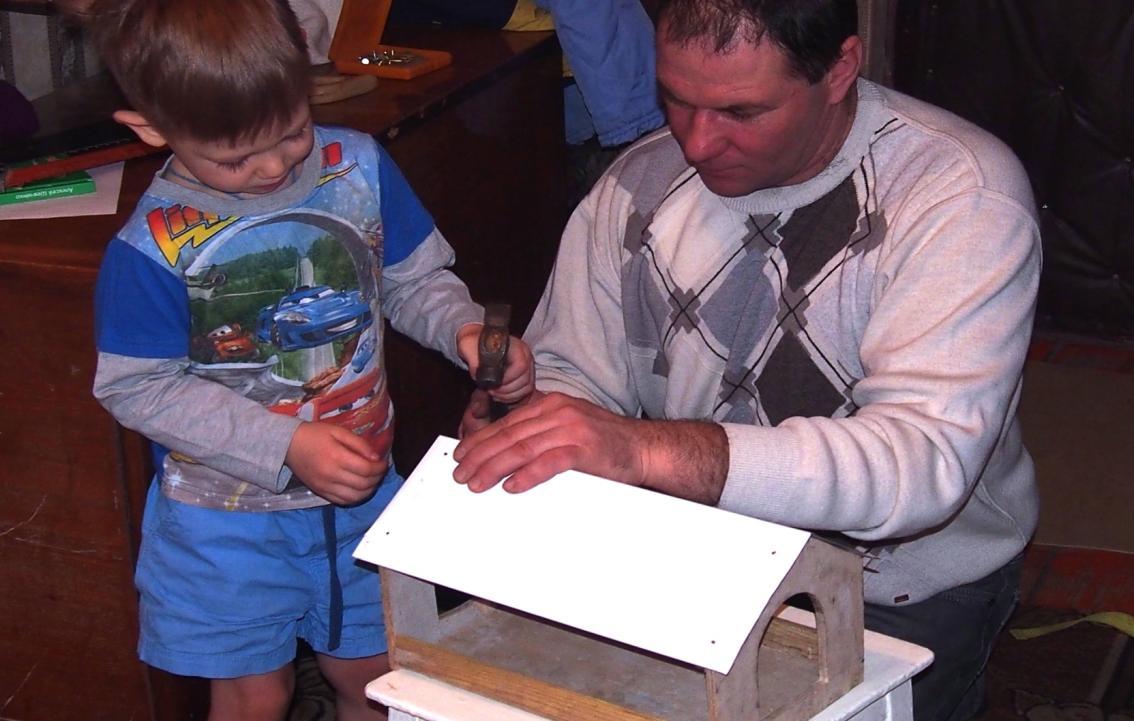 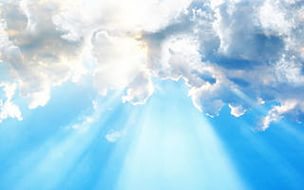 Муниципальное
Как мы оформляли кормушки
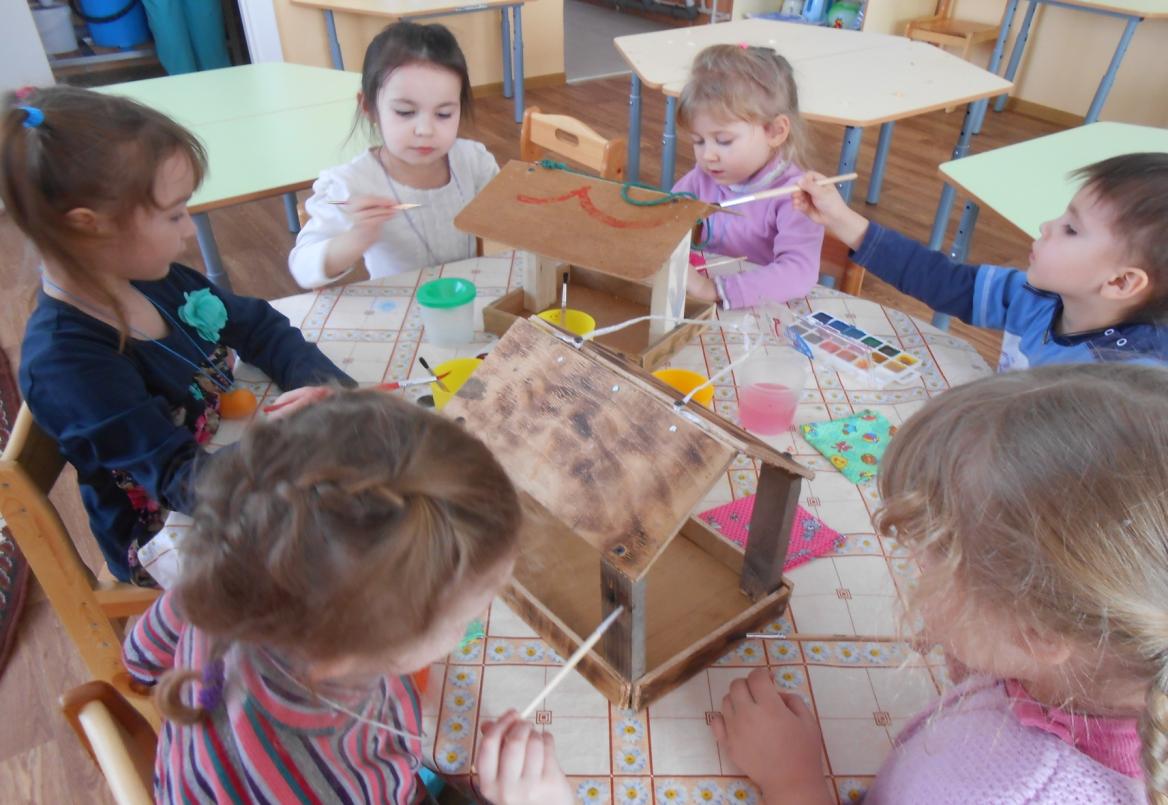 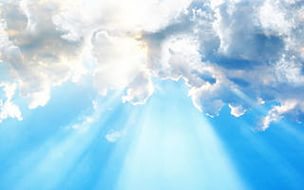 Вот такие классные кормушки у нас получились.
Муниципальное
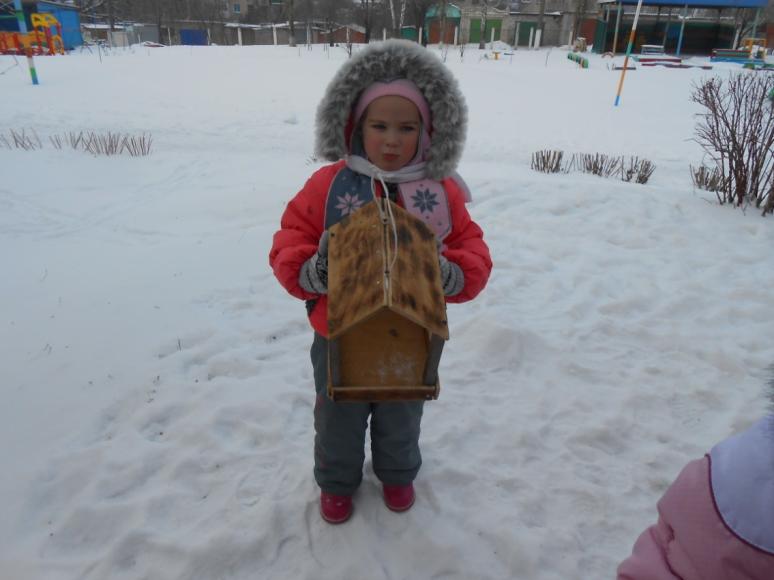 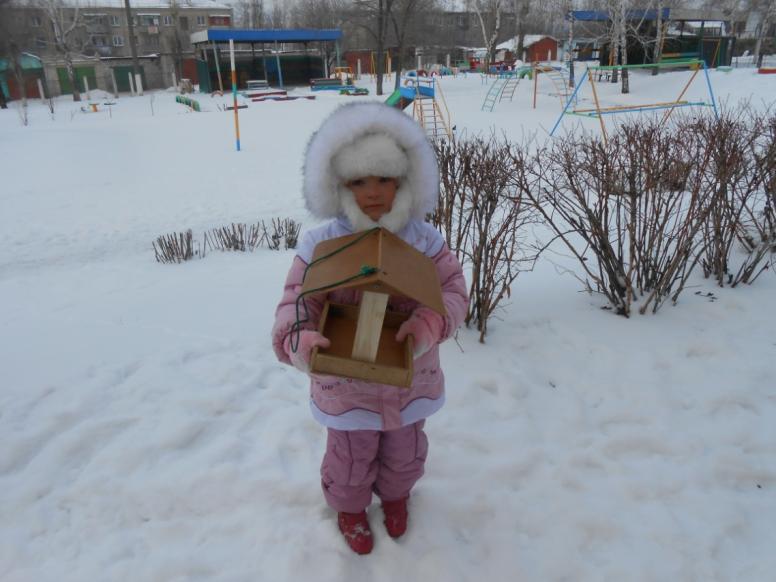 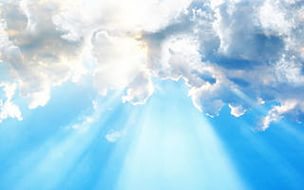 Снегири сидят на ветке,Канарейка поёт в клетке.Прилетели две синицы,Жёлто-бокие сестрицы.И сороки-белобоки,Стрекотать не устают.У окошка на пенёчке,Мы поставили кормушку,И зимой для малых пташек,Здесь застолье и уют.
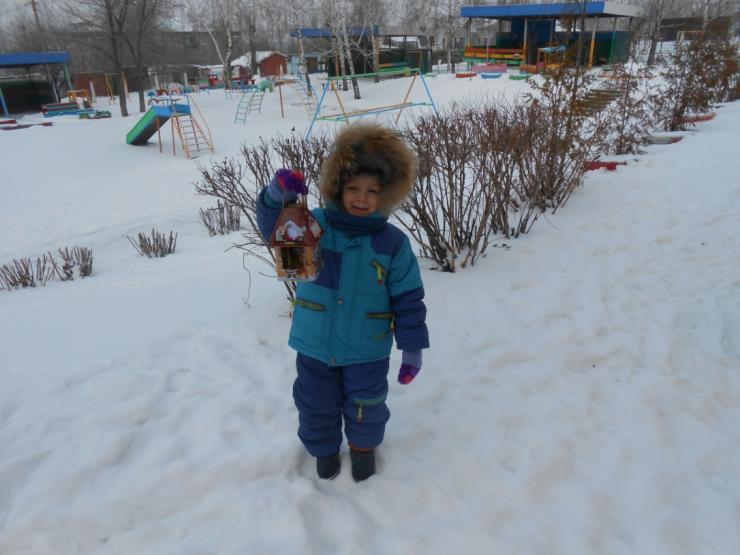 Муниципальное
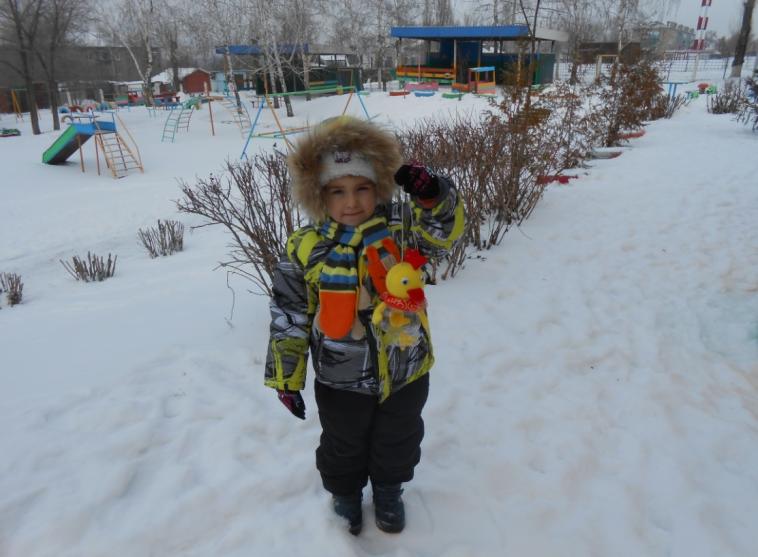 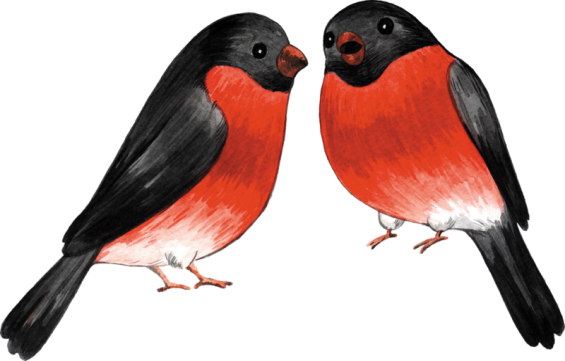